AQ Taskforce UpdateCoMC
17th June 2020

Version 0.1
Summary
A number of taskforce resources continue to focus on supporting our business continuity efforts, as well as continued support and assessment of COVID-19 related MODs. This work, whilst an understood priority has impacted the pace of the taskforce. 

However our focus remains on ensuring that the right level of quality is being applied to the known AQ defects. Positively we see numbers of new defects falling whilst our resolution rate increases month on month (see AQ Defect Status slide).  

A concerted body of work is currently in progress to undertake high value capacity adjustments for defect 61866 (Incorrect FYAQ values applied). Re-assessment of the internal process used to ensure that all necessary financial adjustments post defect fix/AQ correction are completed is now underway. 

A formal root cause activity (slide 6) has now been instigated with our technical service provider to analyse all AQ defects to provide clear recommendation on what is causing defects to be identified. This work will last 6 weeks and will result in a root cause analysis report highlighting areas for fix, process improvements, reporting enhancements and other necessary changes as required.

The first phase of additional MI reports to further strengthen our operational management/procedures as well as aid root cause is due to deliver in mid-June. These reports will not only provide greater control but will also in the short term (until root cause is permanently addressed) identify additional areas for investigation and resolution. 

A separate body of work has also been instigated within Technology Operations and Business Operations to review and implement improvements to the overall defect process. The AQ taskforce are working closely with this group to ensure the right level of root cause, fix and test assurance are being applied which will result in quicker resolution times.
AQ Defect Status (breakdown as at June 20)
Open defect details can be found in the Appendix
Improvements being made to the generic defect process (fix/test) and within the AQ taskforce are starting to increase the rate of resolution
We positively are seeing a reducing trend on new defects being identified
Formal Root Cause Analysis (RCA) Activity
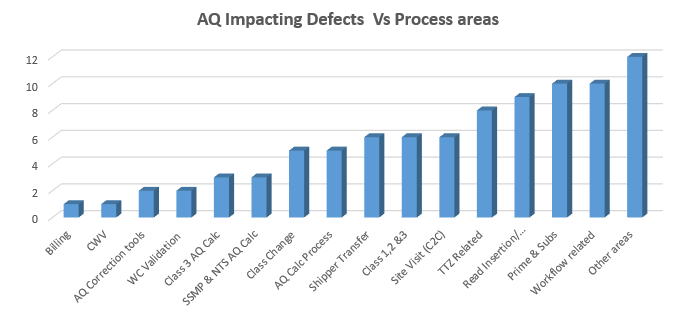 Week 2
Week 3
Week 4
Week 5-6
Week 1 wc. 8th June
Final RCA recommendations
AQ Process Stabilisation packages
New operational reporting
Process Improvements
Defects Analysis
AQ Calc process
SSMP& NTS AQ Calc
Class 3 AQ Calc
Read Insertion
Read replacement
Shipper Transfer
Class 1,2 & 3 related
TTZ related
Workflow related
WC Validation
AQ Correction tool
Class Change
Site Visit
Other areas (isolated defects)
Prime & Subs
Billing
CWV
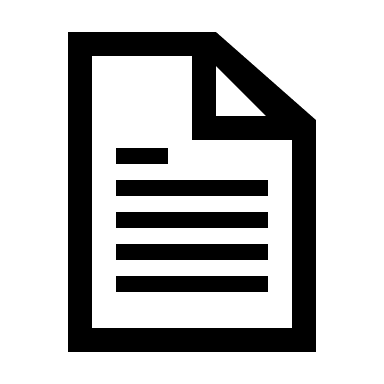 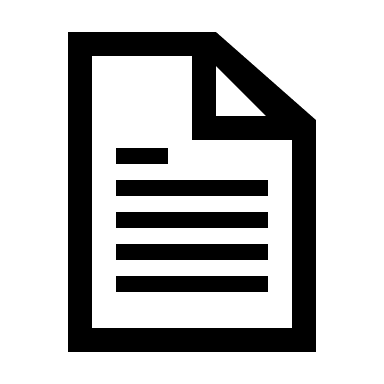 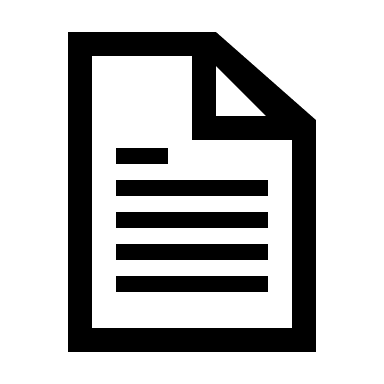 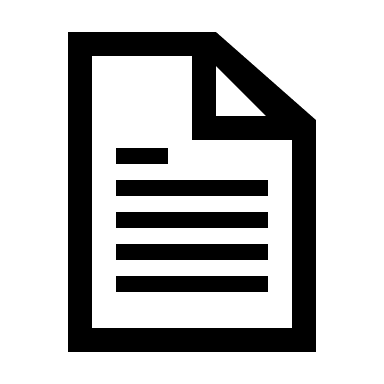 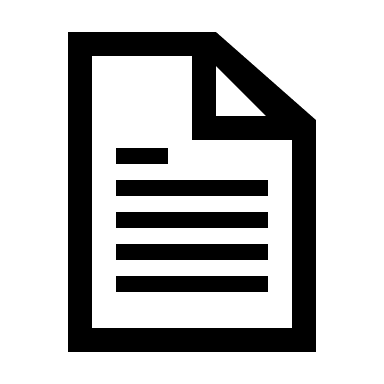 RCA Outputs
Appendix
Open AQ defects
New AQ Defect Life Cycle – Process being followed
Defect Cycle - Stages
Stage 2 – Fix, Test & Deploy
Stage 3 – Data Correction & AQ Re-Calc
Stage 1 – Assessment
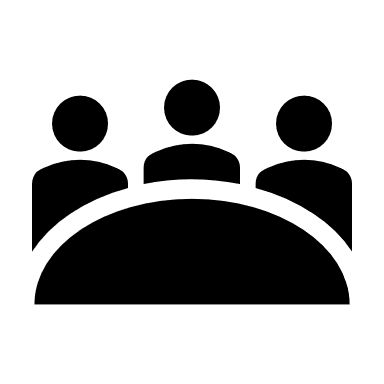 AQ Impacted?
Data Correction
Needed?
Yes
Defect Fix Deployed into Production
Complete Profiling & Assess Customer Impacts
Yes
Incident Reported & assessed
Raise Defect & Assign Priority
Follow Defect Life Cycle
Fix, Test & Assurance
No
No
Invoke Data Correction Process
First Usage Checks & Monitor AQ Calc
Follow 
Non-AQ Defect Process
Raise 
New Incident
Complete Data Correction (and AQ Calc where needed)
Customer impacts?
Close Defect
Checks Passed?
No
Yes
Yes
Business Assurance on Correction
Yes
No
Complete Profiling & Assess Customer Portfolio
Checks Passed?
No
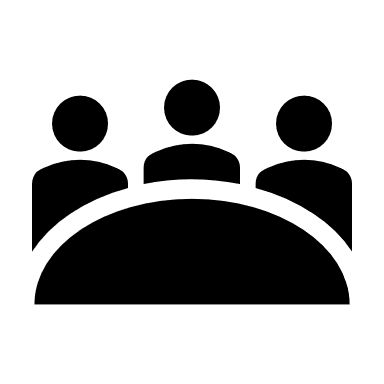 Raise 
New Incident
Issue/Update Customer Comms
Assess Financial Impacts
Yes
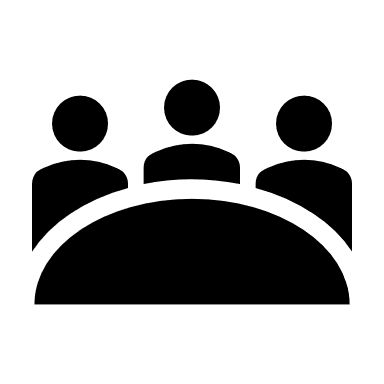 Issue Financial Adjustments & Comms
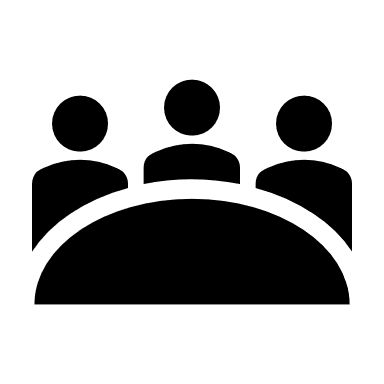 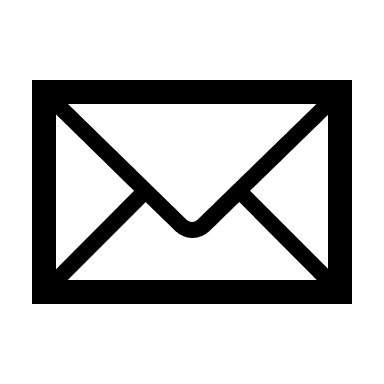 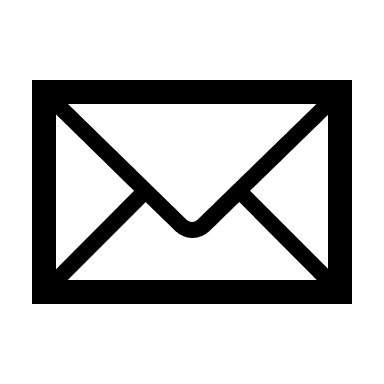 Customer Interaction
AQ Taskforce Workstreams
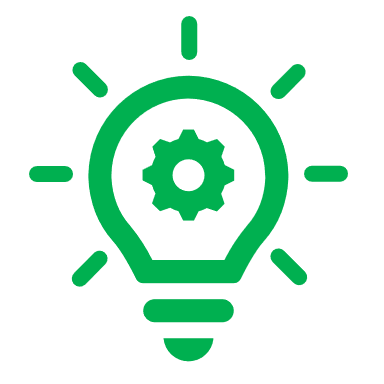 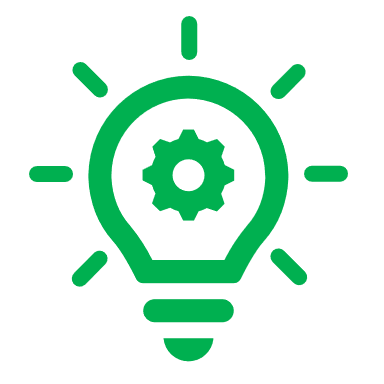 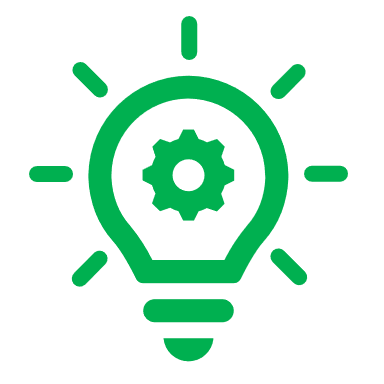 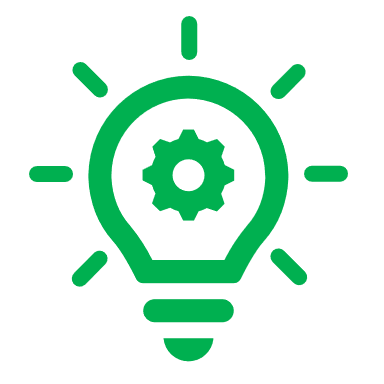 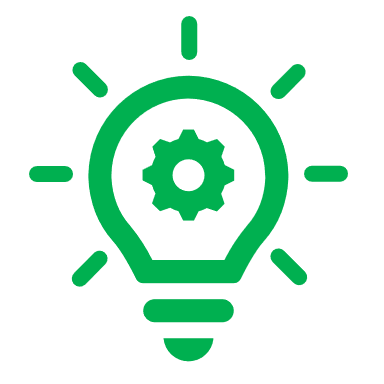 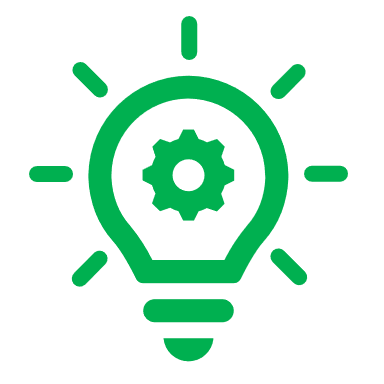 Deriving root cause; prioritising AQ CRs; streamlining our defect, system and business processes and underpinned by meaningful data and MI will support resolution